STRUCTURE AND REPRODUCTION OF  MYCOPLASMA
Dr. N.ReehanaAsst. Prof- Microbiology
PG & Research Dept. of MicrobiologyJamal Mohamed College (Autonomous)Tiruchirappalli – 620 020
CONTENTS
Introduction
General characteristics

Ultrastructure of mycoplasma

Mycoplasma pneumonia

Mycoplasma hominis

Mycoplasma genitalium

Reproduction in mycoplasma
INTRODUCTION
Mycoplasma is commonly known as pleuropnemonia

First organism to be recognised as responsible for highly  contagious disease of cattle known as bovine  pleuropnemonia

Doi et al.(1967) Ishiie et al.(1967) reported mycoplasma  to be the causitive agents of many plant diseases such as  Aster yellows, Potato witches broom and Dwarf disease of  mulberry

Mycoplasma	refers to a genus of bacteria that lack a cell  wall. Without a cell wall, they are unaffected by many  common antibiotics such as penicillin or other beta-lactam  antibiotics that target cell wall synthesis. They can be  parasitic or saprotrophic.
General characteristics
Lack a rigid cell wall 
Extremely pleomorphic 
Surrounded by a single triple layered     membrane containing cholesterol
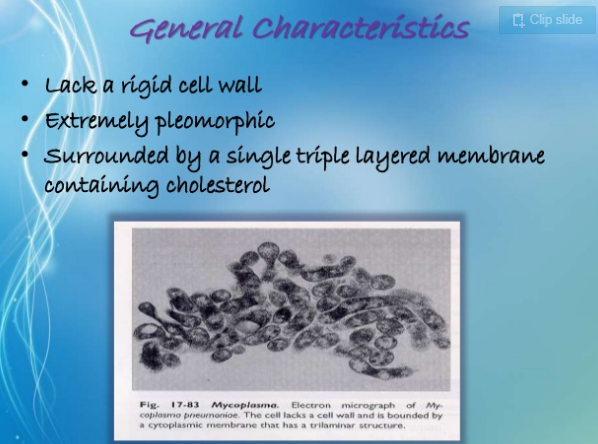 Smallest free living organisms 
 Gram –ve, but better stained with Giemsa stain
 Non-sporing, non-flagellated
 Non-motile, may show gliding motility
 Reproduce by fission & budding 
 Spherical (125-250nm)
  Branching filaments (500-1000nm)
 Killed by heating at 56° C X 30 mnts 
 Lysis by surface active agents & lipolytic agents
 Cannot synthesize cholesterol 
 Need incorporation of sterol in medium
 Resistant to cell wall active antibiotics 
 Contain both RNA & DNA
 Can reproduce in cell free medium
 Ureaplasma hydrolyze urea
ULTRASTRUCTURE OF MYCOPLASMA
Cells are very small measuring 0.2- 0.3 micrometer in diameter
 
Cells occur in coccus, elongated
and filamentous form

 Cells are nonmotile and lack cell  wall

Cell comprises of 3 components
 cell membrane, ribosomes, and nucleoid
i.e. highly coiled circular chromosome

 Cell membrane section shows triple layered 75A to 110A thick  structure

Cell membrane have higher lipid content than bacteria
Protein constitutes 50-80% of the
dry weight of whole cell

DNA is 4-7% and RNA is 8-17%

Remarkable property is to  squeezing through filter pores smaller  than their actual diameter

Most of the species on solid media  form characteristic small fried egg  colonies
Denser inclusions sometimes limited by triple layered membranes,  as well as surrounded vesicles, were observed in the cytoplasm of  cells of some strains

Cells show close similarity of internal structure to that of bacteria  except there is a triple layered external membrane in place of cell wall
Mycoplasma pneumonia
M pneumoniae is one of the smallest free-  living organism capable of self replication
They lack peptidoglycon cell  wall
They are resistant to penicillin and beta
lacton antibiotics
They have cell membrane with sterol  compounds
Mycoplasma pneumonia, an airborn  bacterium, causes upper respiratory tract  infections which lead to mycoplasma  pneumonia in 5 to 10 percent of patients.
It can also lead to tracheobronchitis,  according to the Centers for Disease Control  and Prevention.
Mycoplasma hominis
They lives parasitically and saprophytically
They are pleuromorphic, gram negative,  diameter 0.2-0.3 micrometer
Their shape varies from coccoid,  filamentos,irregular
These include ribosome like granules,  irregular dark region & mesh like strands in  nuclear region.
Mycoplasma hominis, a small

pathogenic bacterium lacking a cell wall, is the only type of  mycoplasma in which the genome sequence is unknown.
It causes genital infections in women and causes extragenital  infections in newborns, especially ones with immuno-deficiencies,  according to Genoscope.
Mycoplasma genitalium
They are small parasitic bacterium
M. genitalium is flask shaped and do not  have a cell wall like all mycoplasma species
Lacking a cell wall they have only a  plasma membrane, with over two thirds of its  mass containing proteins.
M. genitalium is so far one out fifteen
mycoplasma species of human origin
They live on ciliated epithelial cells of the  primate genital & respiratory tracts
M. genitalium is a motile mycoplasma.

It uses a specialized tip structure to attach to surfaces and glide  across them.
It generally causes no symptoms in those affected, is a sexually  transmitted disease similar to gonnorrhoea and chlamydia, according to  Women's Health.
It causes bacterial vaginosis in women and urethritis in men.  Antibiotics can treat the bacteria.
Reproduction in Mycoplasma
Mycoplasma undergoes binary  fission , a common form of  replication in prokaryotes  including many bacteria, to  create new offsrings.
Binary fission –a method of  asexual reproduction	that  involves splitting of a parent cell  into two approximately equal  parts.
This process is slow in  mycoplasma and it is not  uncommon for the cell to have  more	than one set of genetic  information.
The cell elongation takes place and genetic material	DNA is replicated.
Soon thereafter one copy of the origin begins to move towards the
other end of the cell.
After the finishing of replication, the cell membrane begins to grow  inward between the two DNA molecules.
As soon as the formation of septum is completed the cells gets
separated.
Binary fission in Mycoplasma bovis
CONCLUSION	:

Mycoplasma refers  to the genus of bacteria that lack cell wall and these  are considered to be the smallest free living  organisms capable of self replication.

Further knowledge about mycoplasma -  ultrastructure, cell membrane, genome and  metabolic pathways resulted in conclusion that they  are smallest and simplest self replicating organisms.

There cell structure is very simple and reproduces  by binary fission.
THANK  YOU